Qari mill-Ktieb tal-Ġenesi
Ġen 19, 15-29
F’dak iż-żmien, malli beda jisbaħ, l-anġli bdew jgħaġġlu lil Lot u jgħidulu:
“Qum, aqbad lil martek u 
ż-żewġt ibniet tiegħek, li hawn miegħek, li ma tinqeridx fil-kastig tal-belt ta’ Sodoma”.
Lot beda jitnikker; imma dawk l-irġiel qabduh minn idu, lilu, lil martu u ż-żewġt ibniet tiegħu, minħabba 
l-ħniena tal-Mulej għalih;
u ħarġuh, u wassluh ’il barra mill-belt.
U malli ħarġuhom ’il barra qalulhom:
“Aħrab, għax hemm ħajtek fin-nofs. La tħarisx warajk u anqas tieqaf imkien f’dawn l-inħawi. Aħrab lejn l-għoljiet li ma tinqeridx”.
U Lot qalilhom: 
“Le, Sidi! Ara, s’issa sab ħniena f’għajnejk il-qaddej tiegħek, u kbira l-ħniena li wrejt miegħi biex salvajtli
ħajti. Imma jiena ma nistax naħrab lejn l-għoljiet bla ma tilħaqni l-ħsara u mmut. Ara, hawn din il-belt fil-qrib, ħa nistkenn hemm,
belt żgħira hi. Ħalli naħrab u nistkenn hemm – mhix belt żgħira? – u nsalva ħajti”.
U wieġbu: 
“Ara jien se naqtagħlek xewqtek f’din il-ħaġa wkoll; m’iniex se neqred 
il-belt li għedtli.
Fittex aħrab hemmhekk, għax ma nista’ nagħmel xejn qabel ma tasal hemm”.
Għalhekk semmew dik 
il-belt Sogħar. U x-xemx kienet tielgħa fuq l-art, meta Lot wasal Sogħar. U l-Mulej bagħat ix-xita fuq Sodoma u
Gomorra, xita ta’ kubrit u nar mis-smewwiet mingħand il-Mulej. U qered dawk l-ibliet u l-inħawi kollha ta’ madwarhom, u
’l kull min kien jgħammar fihom, u l-ħdura kollha tal-art. U l-mara ta’ Lot ħarset lura, minn warajh, u saret plier tal-melħ.
U Abraham qam filgħodu kmieni u rħielha lejn il-post fejn kien qagħad quddiem il-Mulej. U ħares lejn Sodoma u Gomorra, u fuq
l-art kollha ta’ madwarhom, u ra li kien tiela’ duħħan mill-art, bħad-duħħan ta’ forn. Meta Alla qered 
l-ibliet tal-wita,
Alla ftakar f’Abraham u ħareġ lil Lot minn nofs 
il-qerda, meta qered l-ibliet, li fihom kien jgħammar Lot.
Il-Kelma tal-Mulej.
R:/ Irroddu ħajr lil Alla
Salm Responsorjali
R:/ Tjubitek, Mulej, hi quddiem għajnejja
Ġarrabni, Mulej, u għarbilni,
iflili moħħi u qalbi.
Tjubitek quddiem għajnejja,
imxejt skont is-sewwa tiegħek.
R:/ Tjubitek, Mulej, hi quddiem għajnejja
Tgħoddnix man-nies midinba,
anqas ma’ min ixerred 
id-dmija;
dawk li għandhom f’idejhom il-ħażen,
u f’leminthom rigali qarrieqa.
R:/ Tjubitek, Mulej, hi quddiem għajnejja
Iżda jien nimxi bla ħtija;
eħlisni int, u ħenn għalija.
Jien b’riġli wieqaf fil-wita;
fil-ġemgħat, Mulej, lilek inbierek.
R:/ Tjubitek, Mulej, hi quddiem għajnejja
Hallelujah, Hallelujah
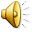 Jien lill-Mulej nistenna,
ruħi f’kelmtu tittama.
Hallelujah, Hallelujah
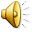 Qari mill-Evanġelju skont San MattewMt 8, 23-27
R:/ Glorja lilek Mulej
F’dak iż-żmien, Ġesù tala’ fuq dgħajsa, u d-dixxipli marru warajh. U qamet taqliba kbira fuq il-baħar, hekk li l-mewġ beda jgħatti
d-dgħajsa; iżda hu kien rieqed. Id-dixxipli resqu fuqu, qajmuh u qalulu: 
“Salvana, Mulej! Se nintilfu!”.
U qalilhom: 
“Dan il-biża’ kollu għalfejn, ja nies ta’ fidi ċkejkna?”. 
Imbagħad qam, ordna
lill-irjieħ u lill-baħar, u waqgħet kalma kbira. Dawk stagħġbu, u bdew jgħidu:
“Dan xi bniedem hu, biex sa l-irjieħ u l-baħar jisimgħu minnu?”.
Il-Kelma tal-Mulej
R:/ Tifħir lilek Kristu